МКДОУ АГО Ачитский детский сад «Улыбка» -                                              филиал Бакряжский детский сад «Колокольчик»
НЕДЕЛЯ НАУКИ                 (экспериментирования)
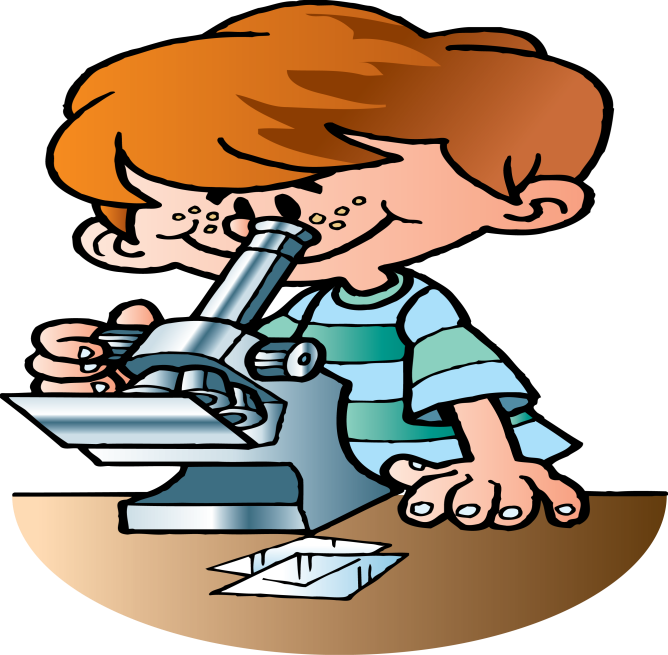 Воспитатель: Чайникова Татьяна Борисовна                                                          старше – подготовительная группаВторник                              Дыхательные упражнения                                     «Подуем на шарики»
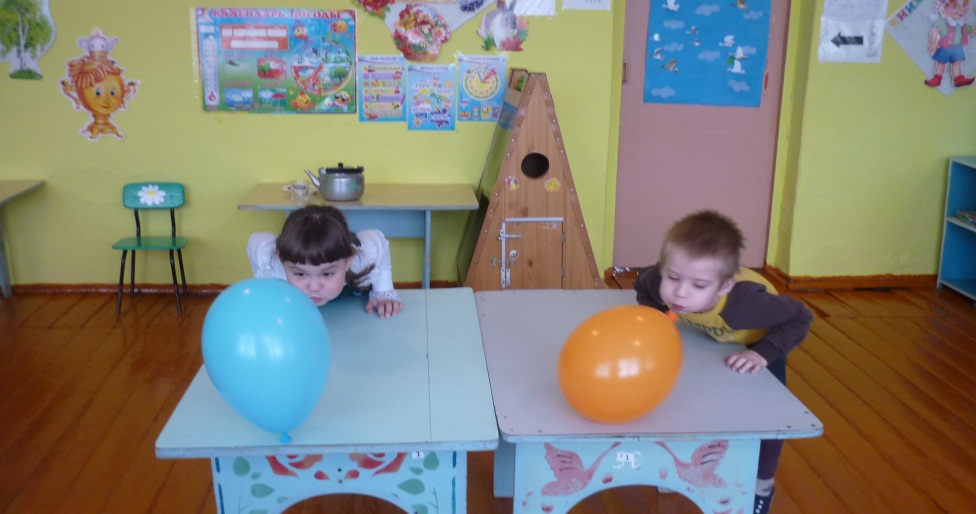 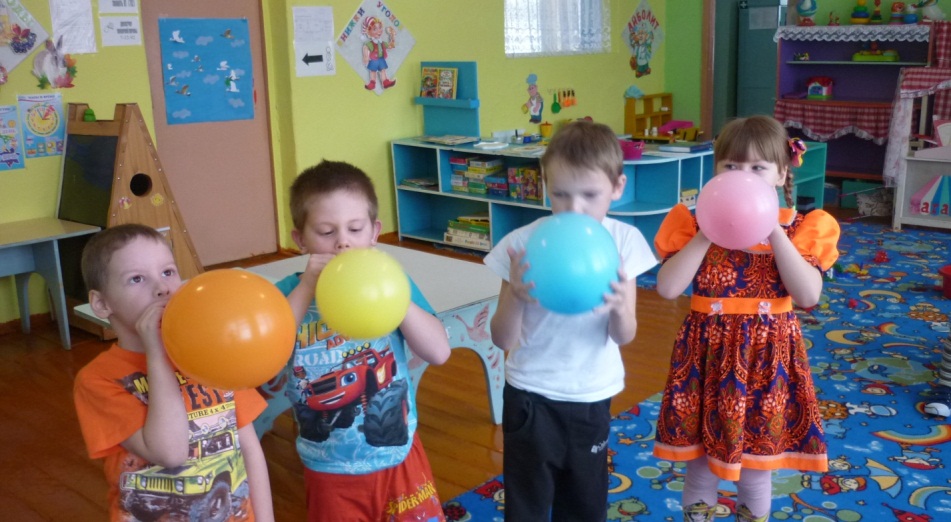 Волшебная перчатка
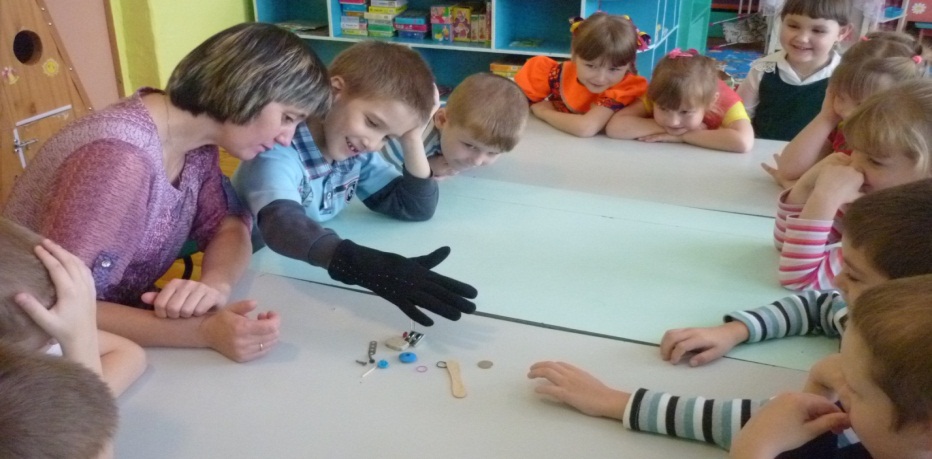 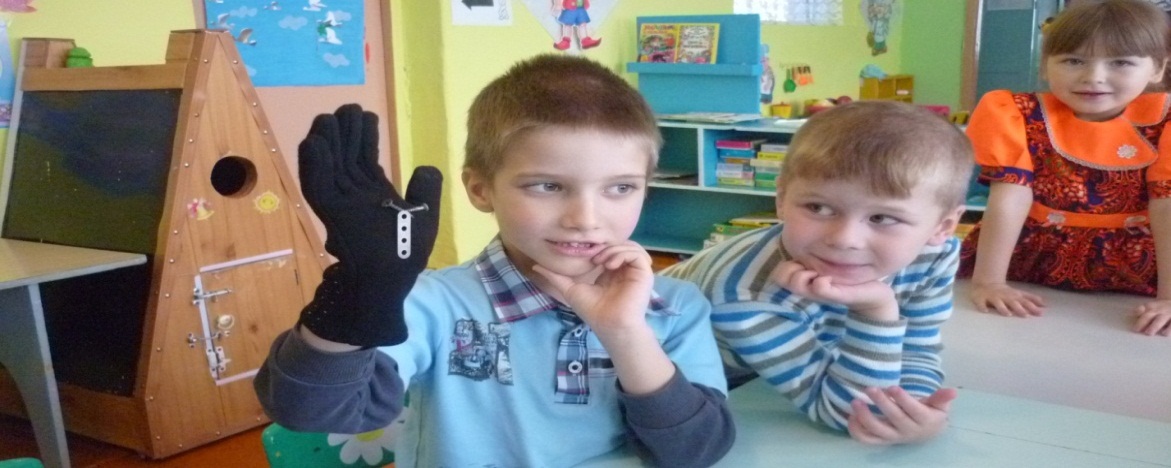 ЧетвергОпыт « Почему свеча под стаканом не горит?»
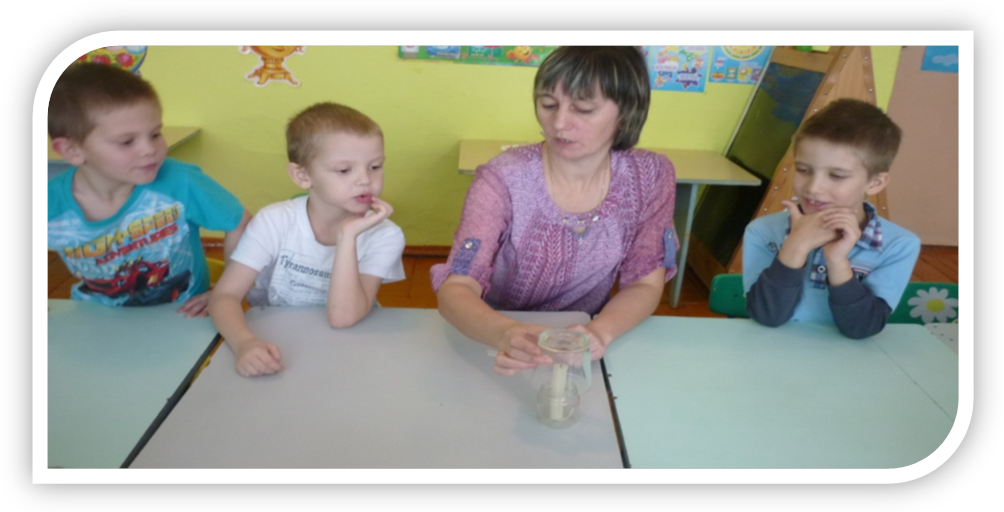 Опыт « Есть ли в земле, воздух?»
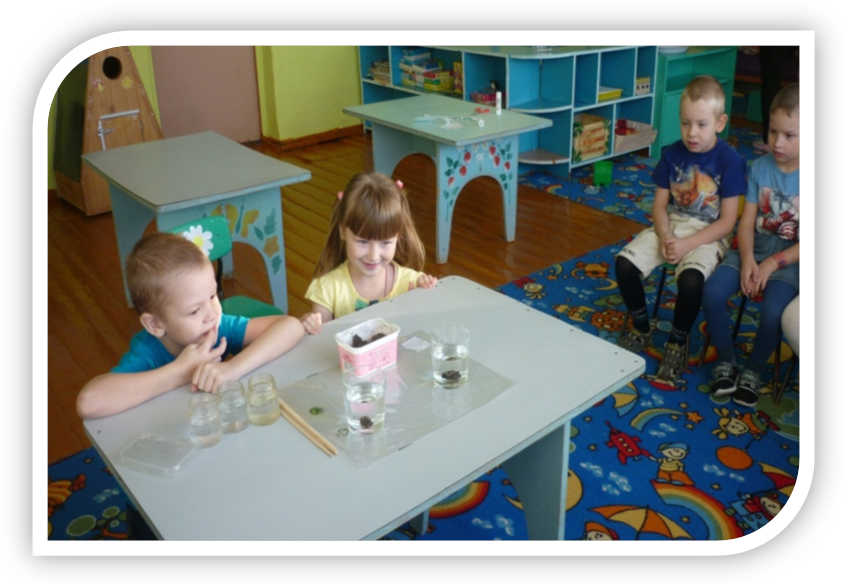 ПятницаЭксперимент «Мыло-фокусник»
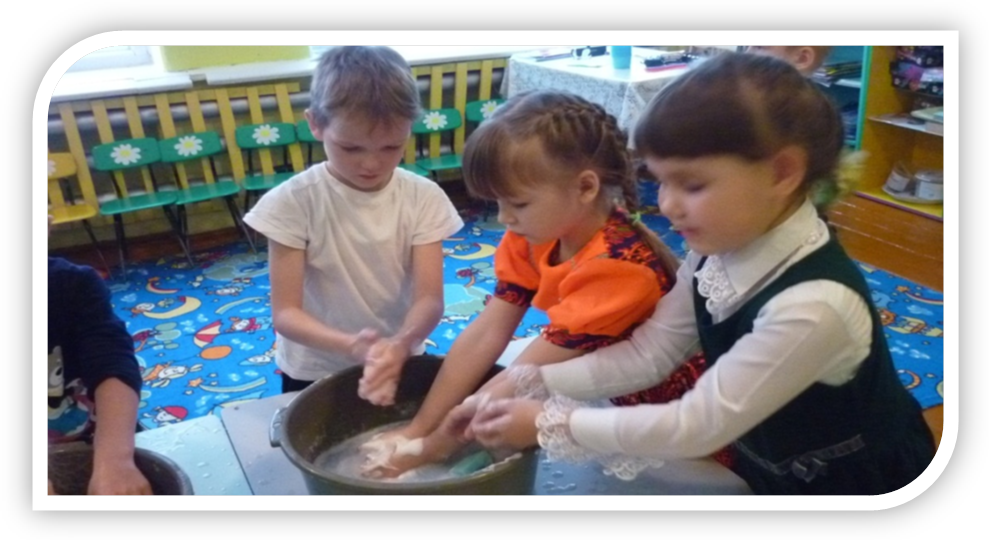 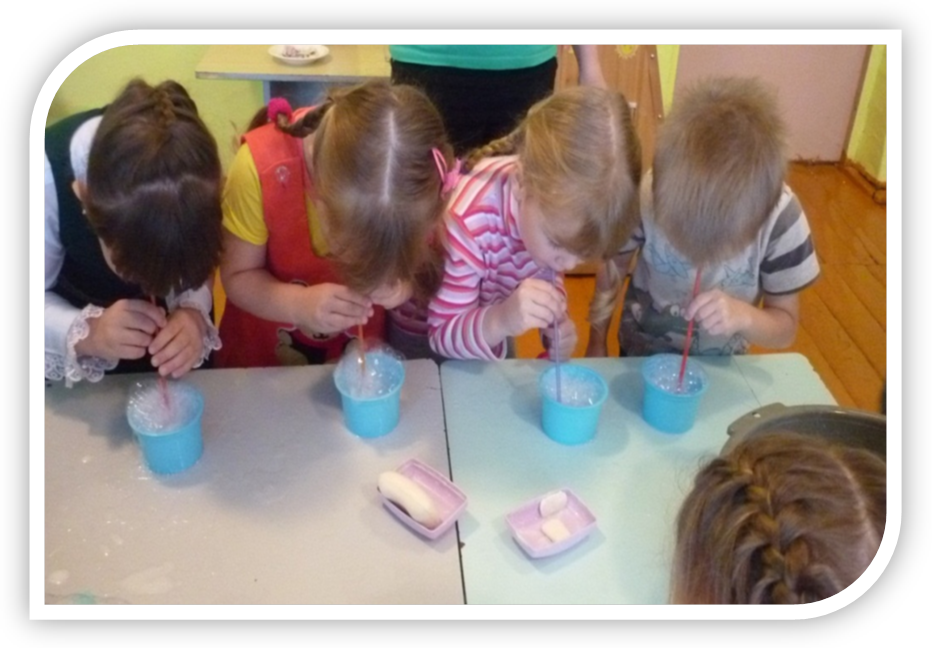 Воспитатель: Лосева Светлана Михайловна                                           Младше – средняя группа                                                                                08.11.17-эксперимент «Если воздух в воде?»
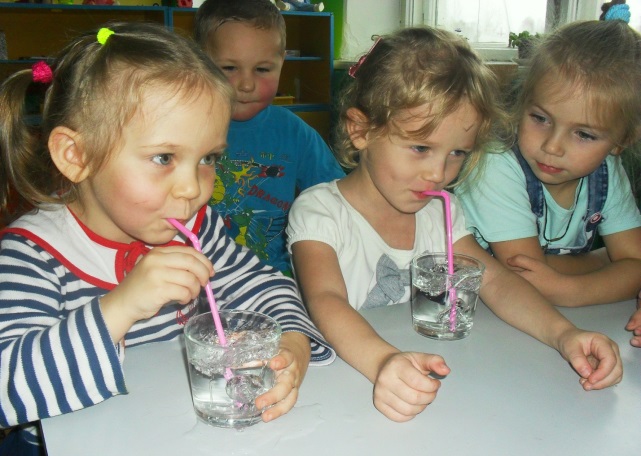 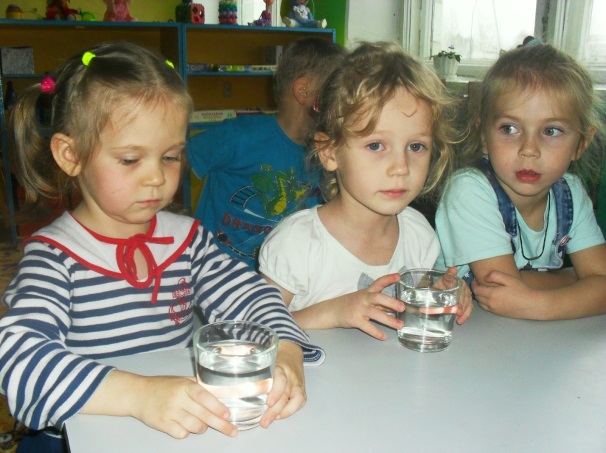 07.11.17 - Эксперимент со стеклом  «Что мы видим через лупу»
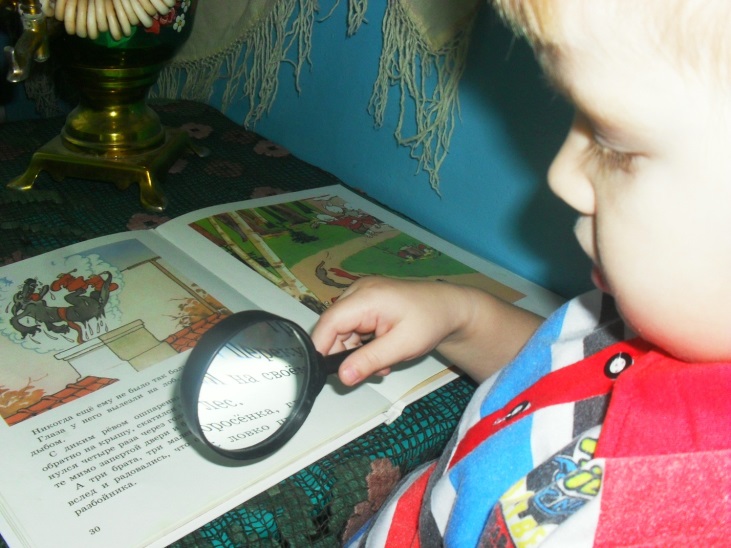 Воспитатель Стахеева Людмила Михайловна первая – младшая группа   
 «Эксперимент со снегом…»                                                                     Холодный…
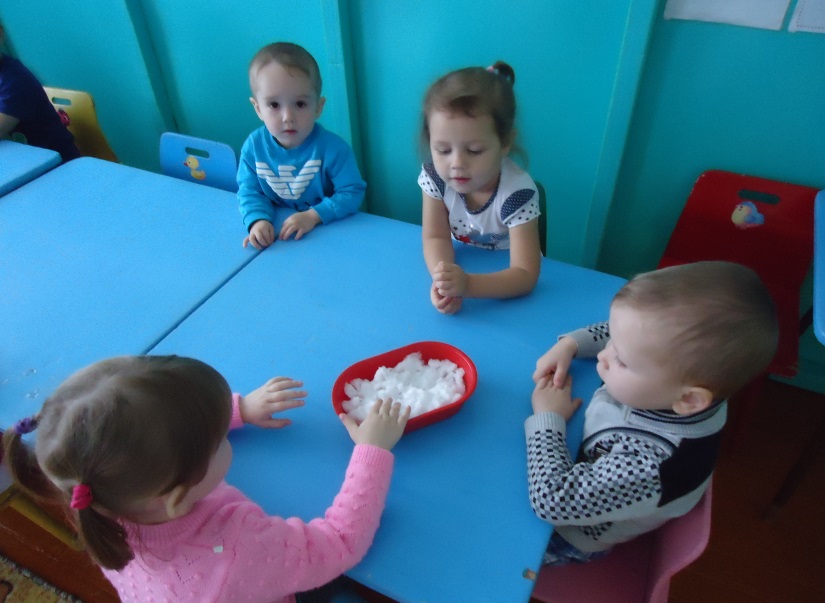 Липкий …
А  в  группе,  около батареи                                                                                       стал  водой                                                                    интересно …
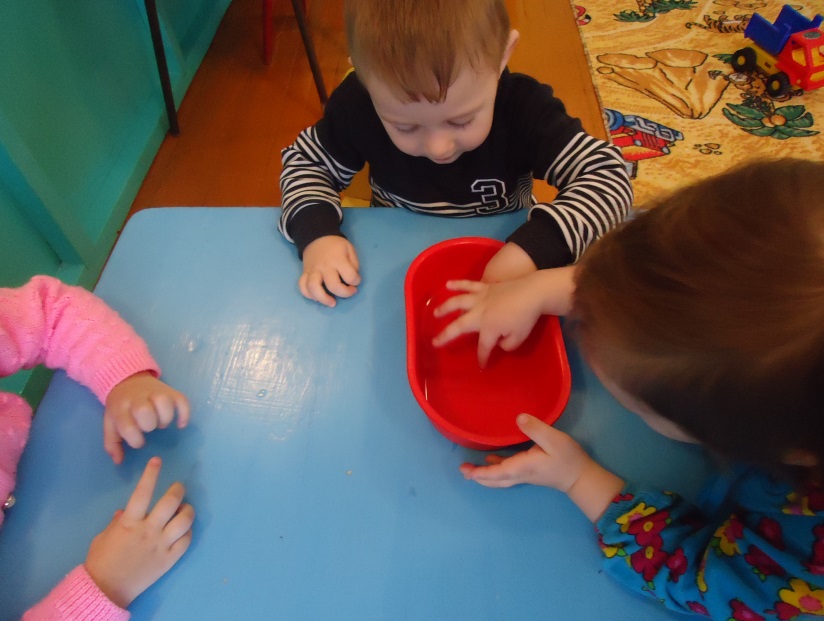 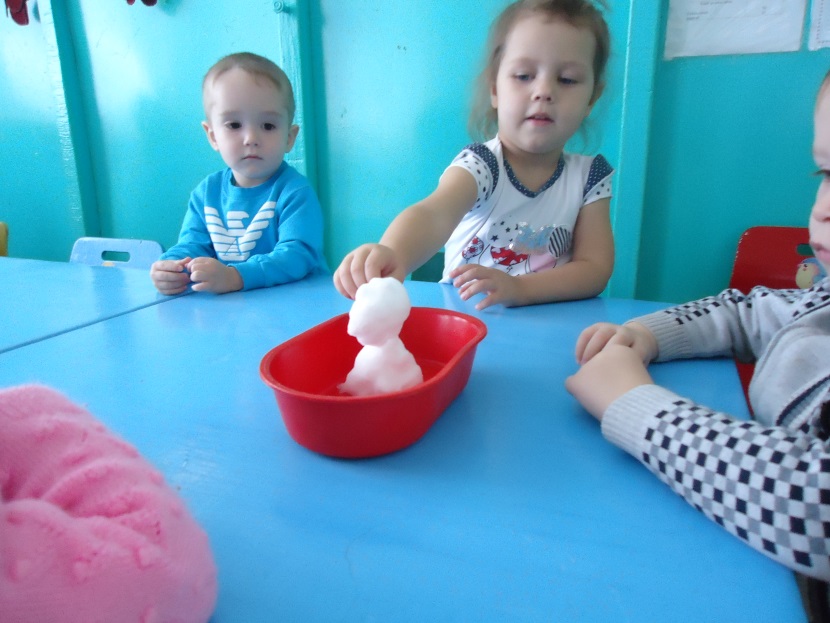 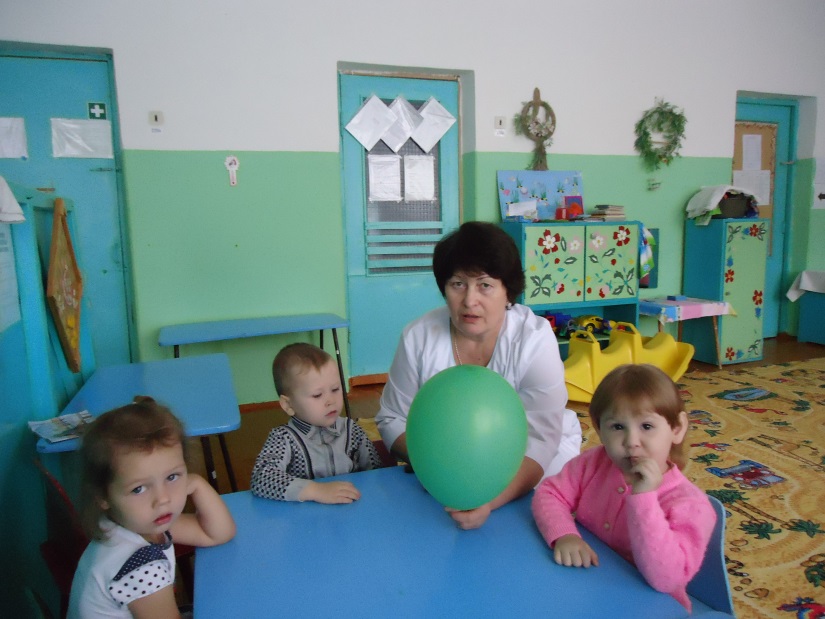 «Эксперимент с  шариком …»                                                         Большой …
А сейчас мы его уколем острым предметом и посмотрим, что же  будет …
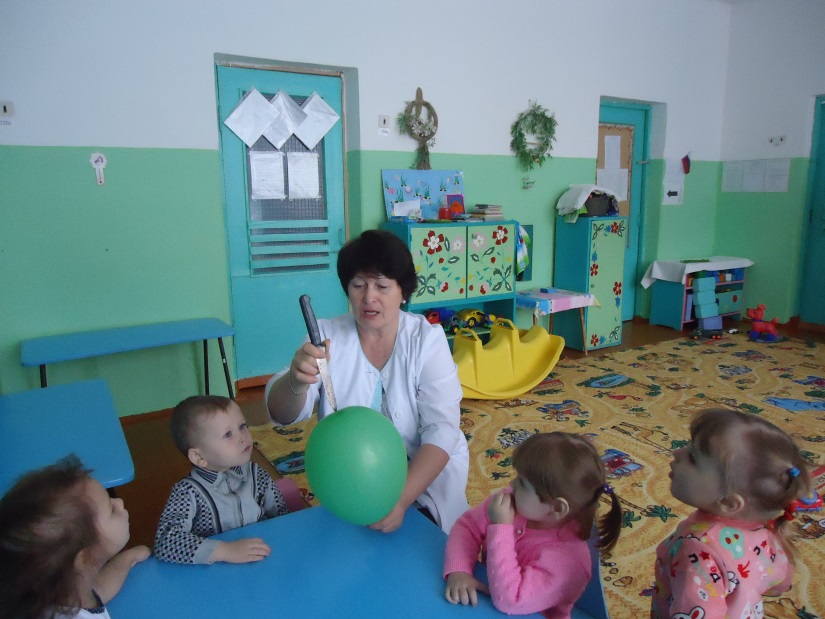 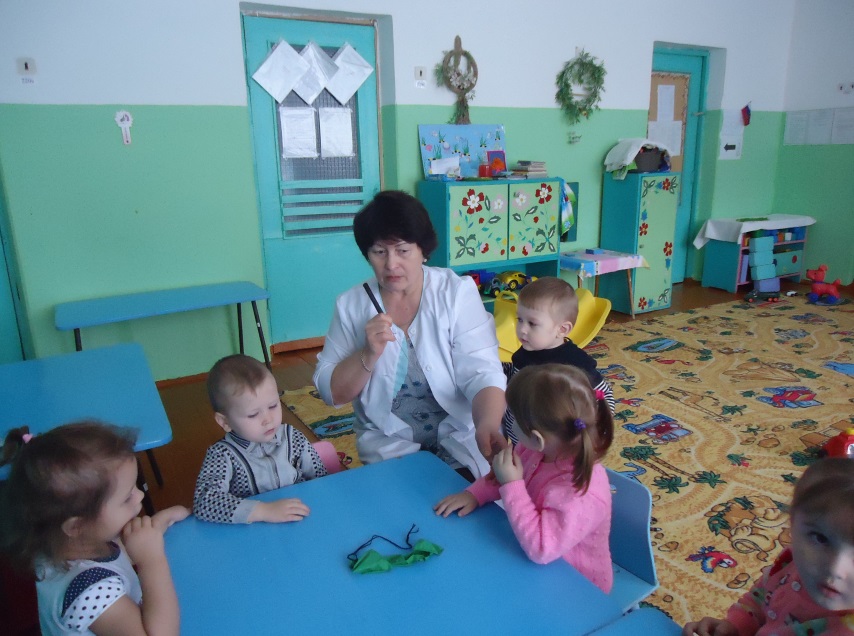 Что это? Остались одни  лоскуточки  …
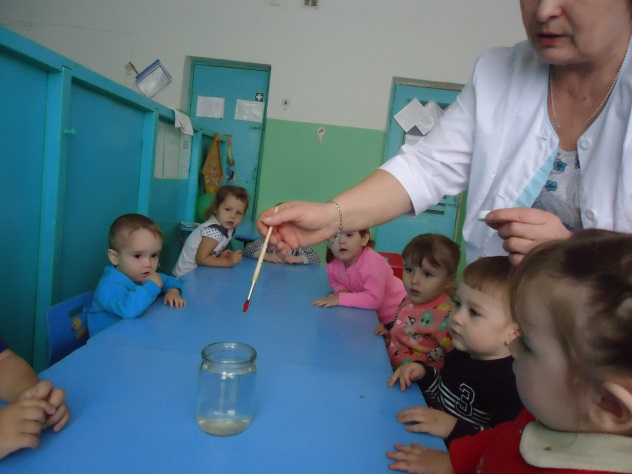 «Эксперимент с  водой …»                                                       Прозрачная, не видно, что налита вода …
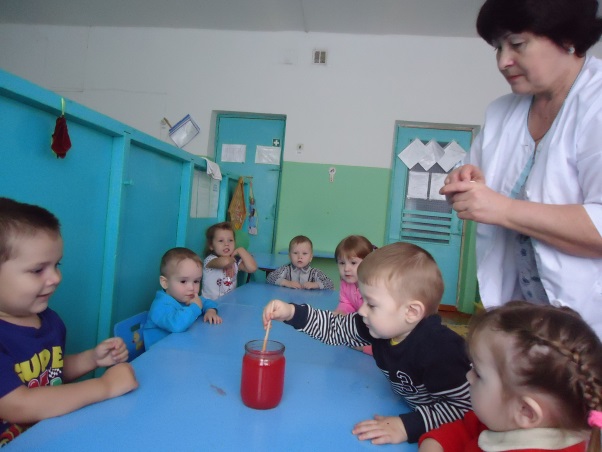 А теперь … красная … от  красной краски,  она стала  красной …
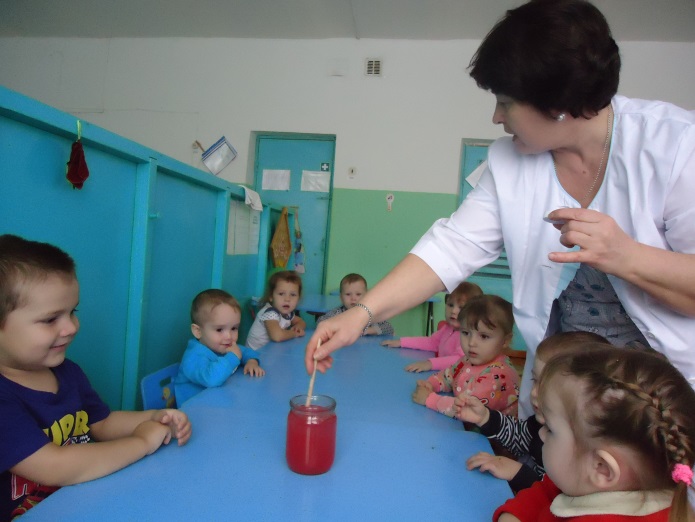 Вода красная  и ее хорошо видно …
Воспитатель Русинова Татьяна Леонидовна                                         Младше – средняя группа                 
7 ноября  Опыт №1-Определить свойство воды.                                  Вывод: Вода прозрачная, жидкая, не имеет запаха.
Опыт №2
Вода может менять свой цвет.
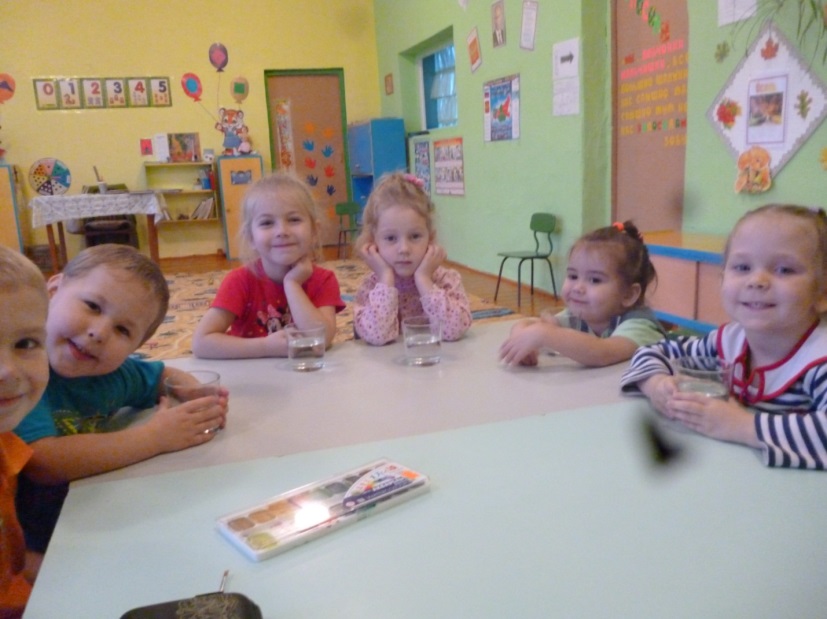 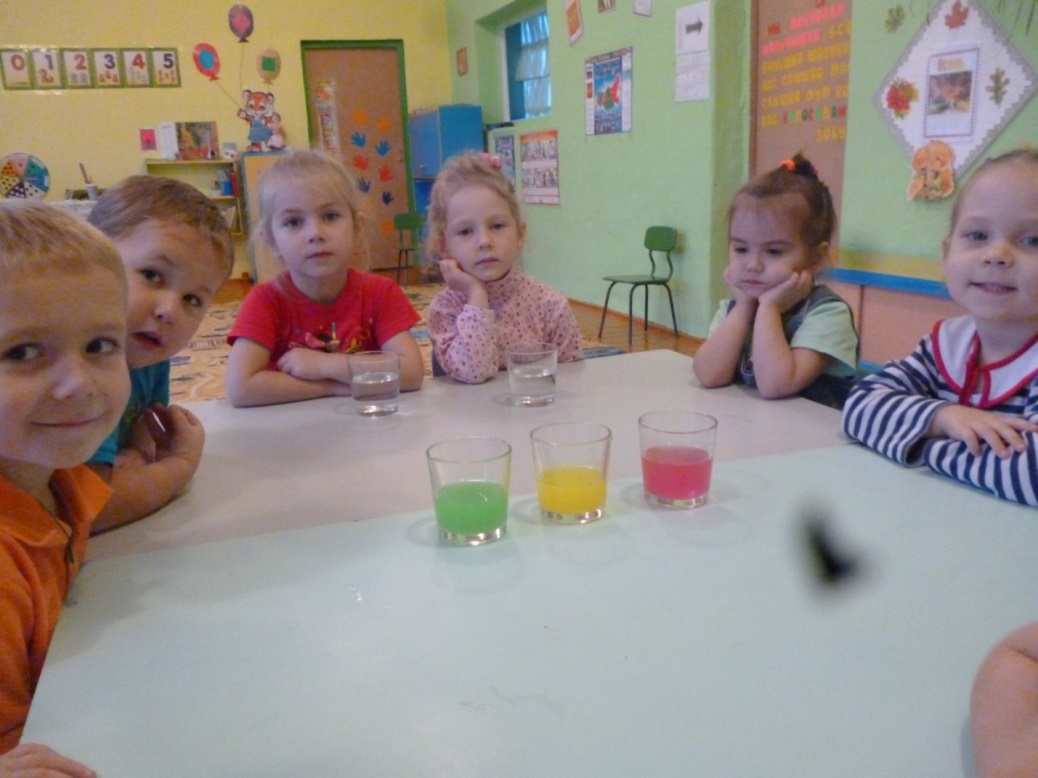 8 ноября Опыт с песком:                                                                                         Когда сухой ,имеет свойство сыпучести.                   Когда мокрый ,можно лепить куличики.
Опыт №3                                                                                                             Вода  приобретает  другое свойство, может  превратиться в лед.
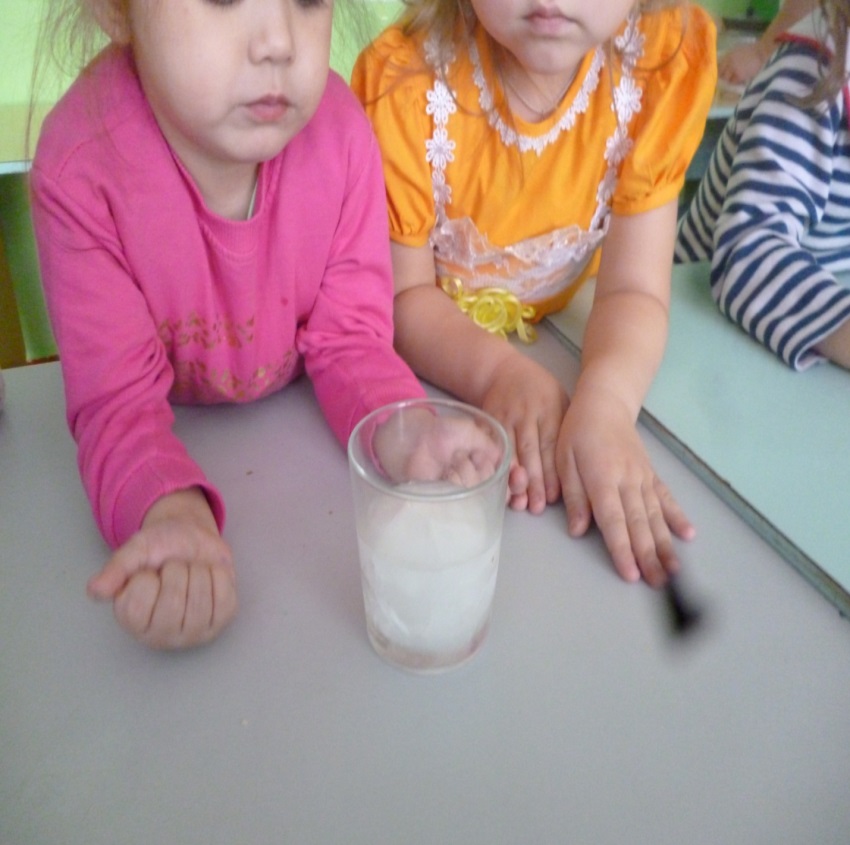 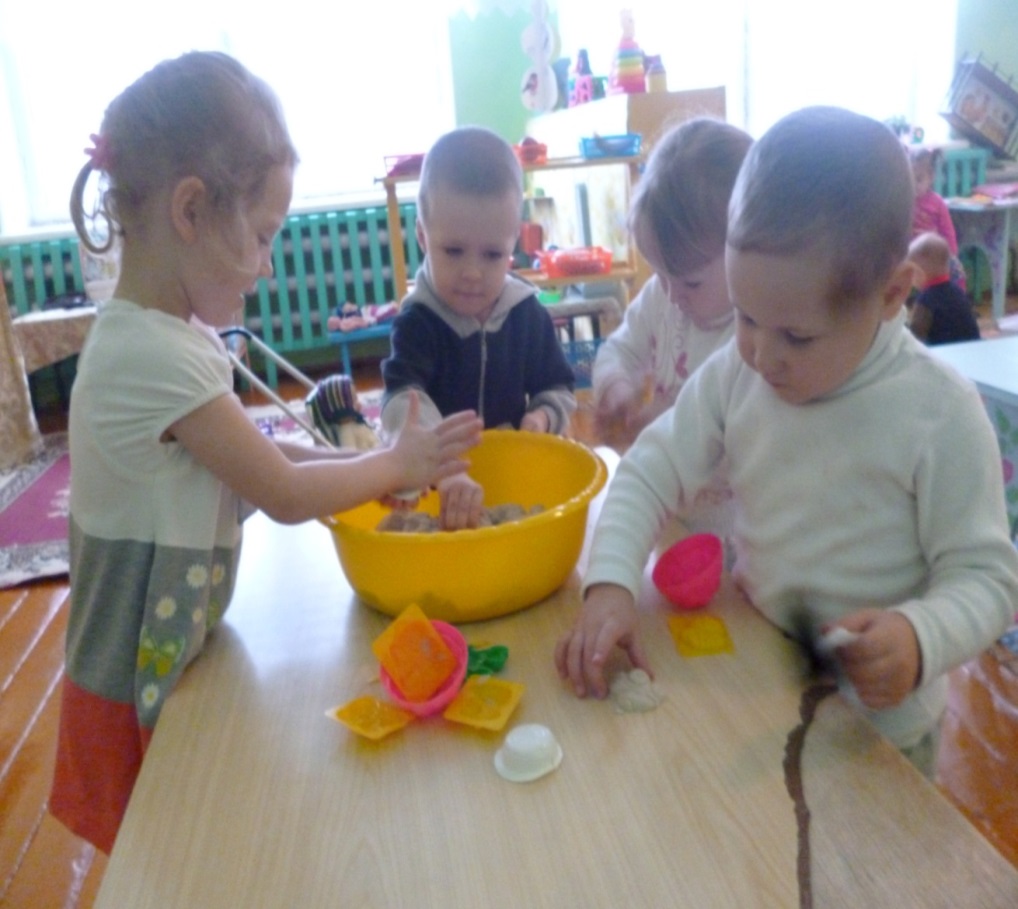